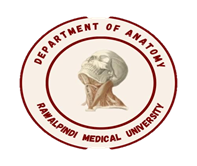 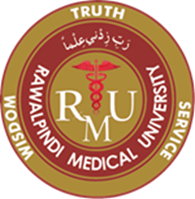 Gastrointestinal Tract (GIT) Module2nd Year MBBS(LGIS)Development of Pancreas
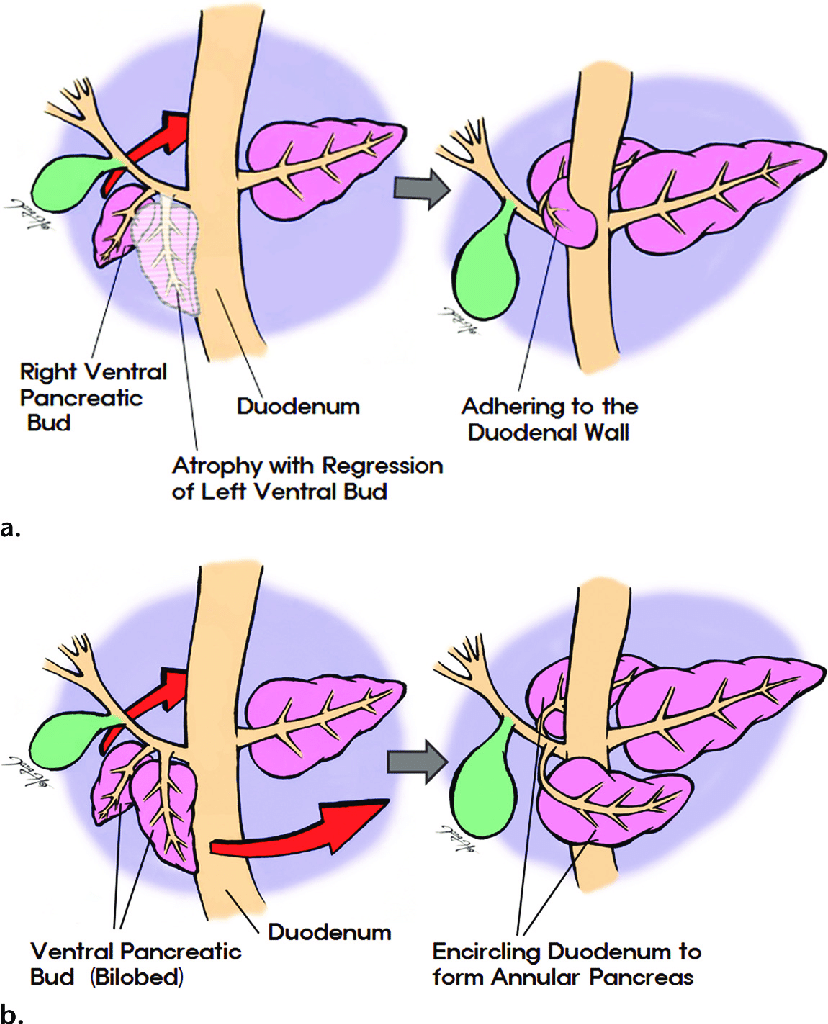 Presenter: Prof.Dr. Ifra Saeed	
   
Date: 23-01-25
Motto                   Vision; The Dream/Tomorrow
To impart evidence based research oriented medical education
To provide best possible patient care
To inculcate the values of mutual respect and ethical practice of medicine
2
Learning Objectives

At the end of the lecture, students will be able to
Describe gross anatomy  of Pancreas
Describe development of Pancreas during intrauterine life 
Discuss physiological and biochemical aspects of Pancreas
Vertically integrate pathology of Pancreas (Adenocarcinoma)
Discuss congenital abnormalities of Pancreas
Correlate and build core knowledge  on the basis of latest research
3
Professor Umar Model of  Integrated Lecture
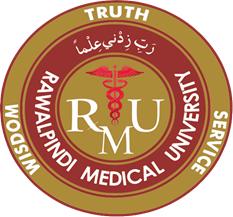 4
DEVELOPMENT OF FOREGUT
5
Gross Anatomy
The pancreas is an extended, accessory digestive gland that is found retroperitoneally, crossing the bodies of the L1 and L2 vertebrae on the posterior abdominal wall. The pancreas lies transversely in the upper abdomen between the duodenum on the right and the spleen on the left.
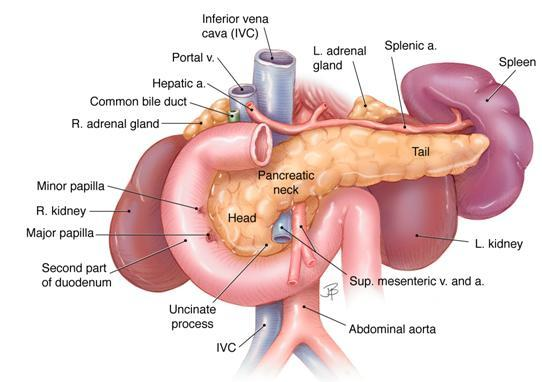 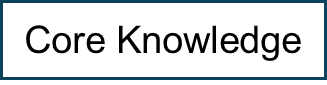 6
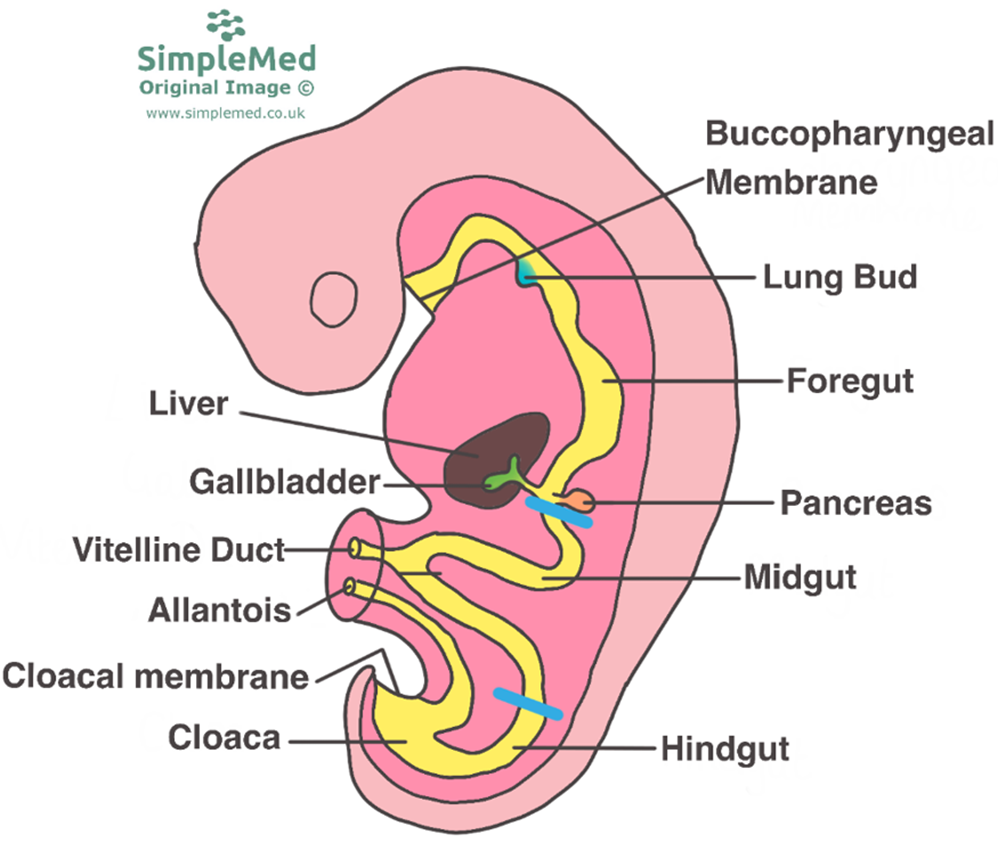 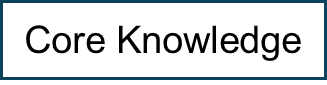 7
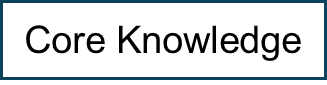 8
Development of Pancreas
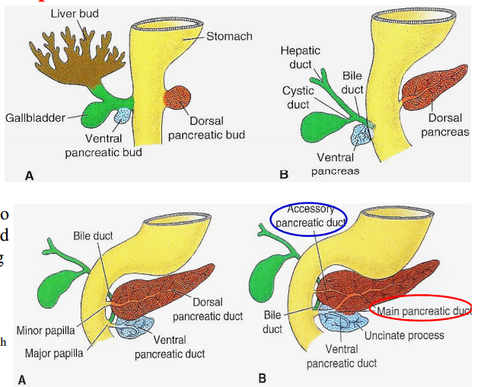 The pancreas develops dorsal and ventral pancreatic buds of endodermal cells, which arise from the caudal part of the foregut
 
Most of the pancreas is derived from the dorsal pancreatic bud.

The larger dorsal pancreatic bud appears first and develops a slight distance cranial to the ventral bud.
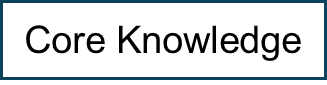 9
Ventral pancreatic bud
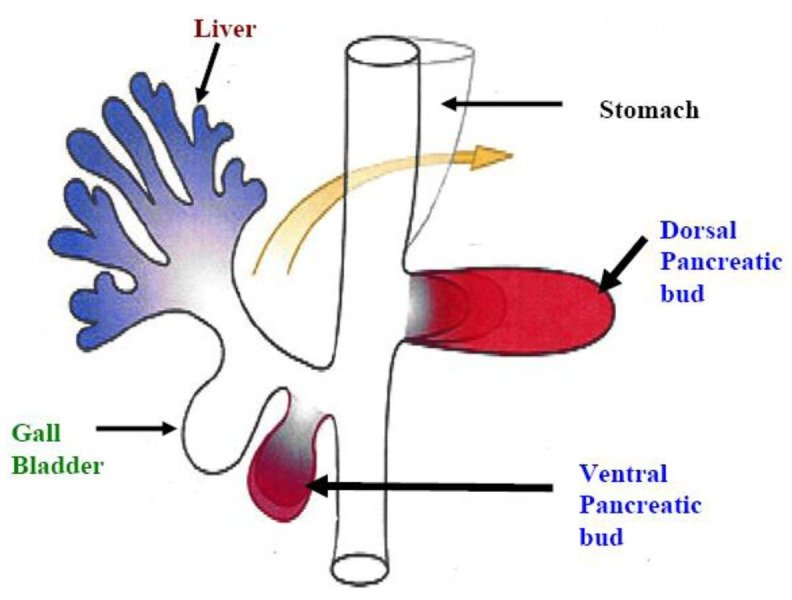 The ventral pancreatic bud develops near the entry of the bile duct into the duodenum and grows between the layers of the ventral mesentery.
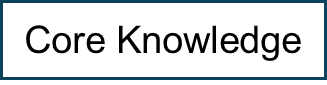 10
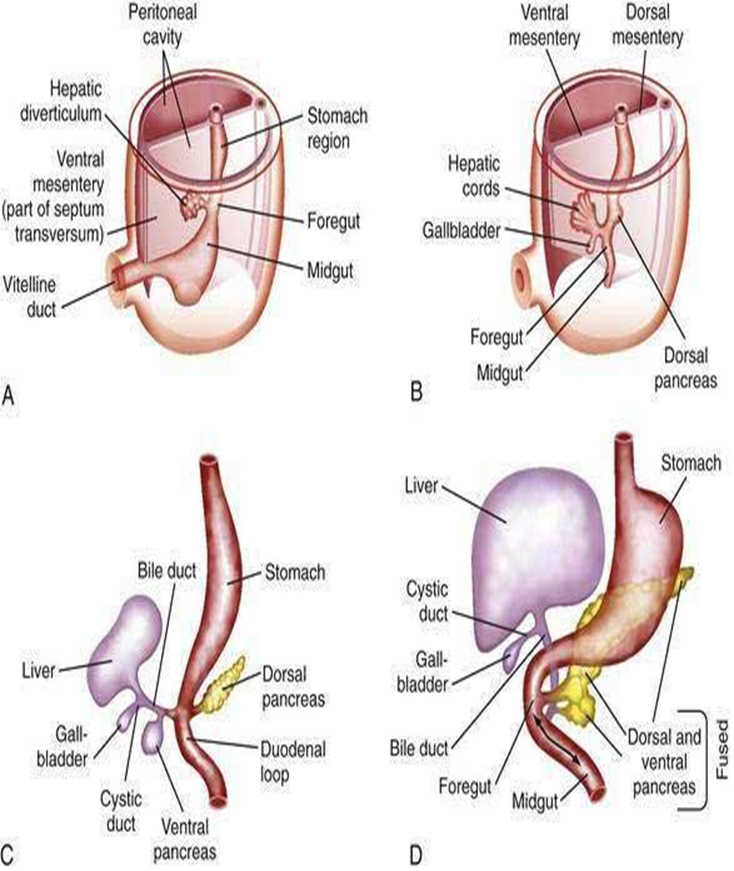 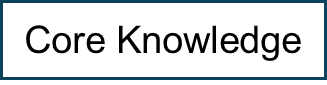 11
Fusion Of Buds
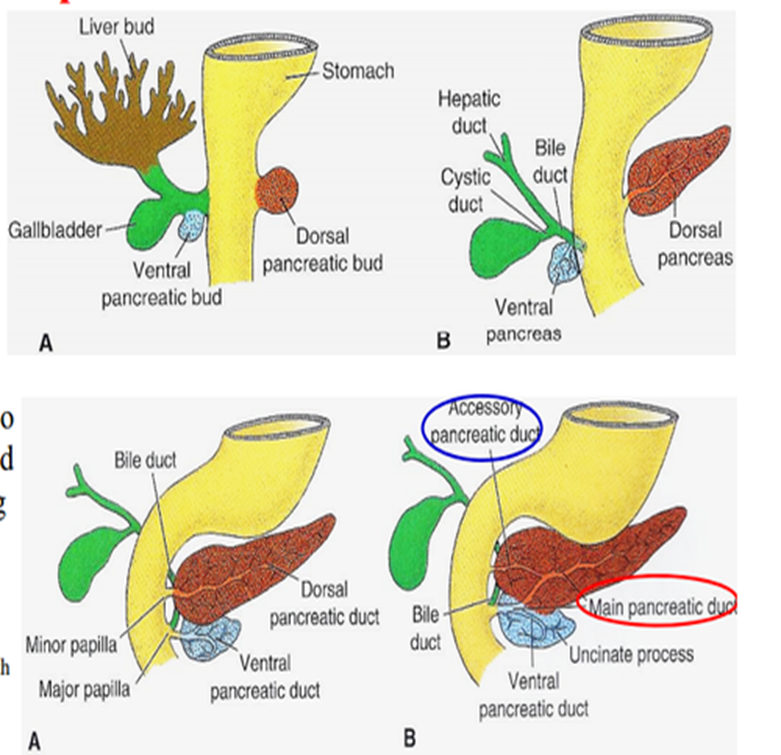 As the duodenum rotates to the right and becomes C shaped, the ventral pancreatic bud is carried dorsally with the bile duct 
 It soon lies posterior to the dorsal pancreatic bud and later fuses with it.
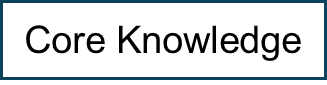 12
RECAP
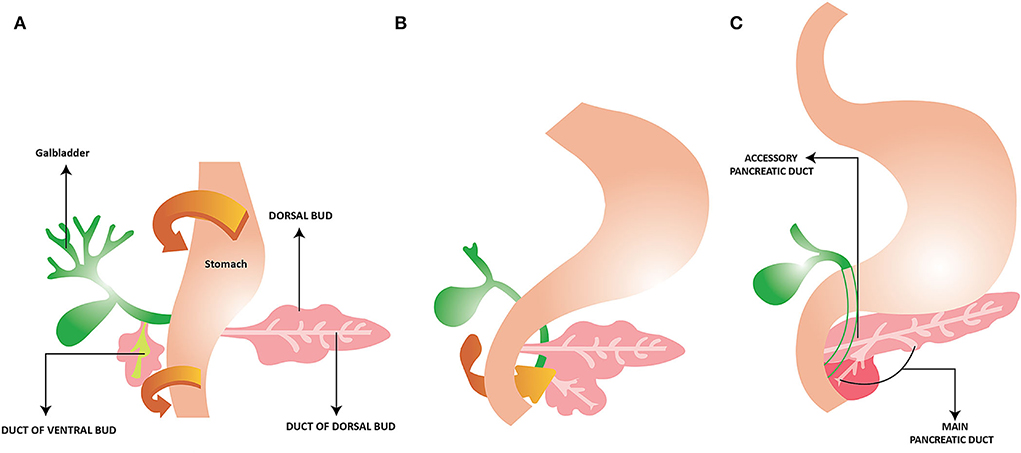 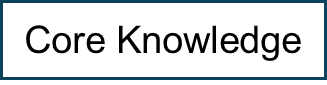 13
The ventral pancreatic bud forms the uncinate process and part of the head of the pancreas. 
As the stomach, duodenum, and ventral mesentery rotate, the pancreas comes to lie along the dorsal abdominal wall.
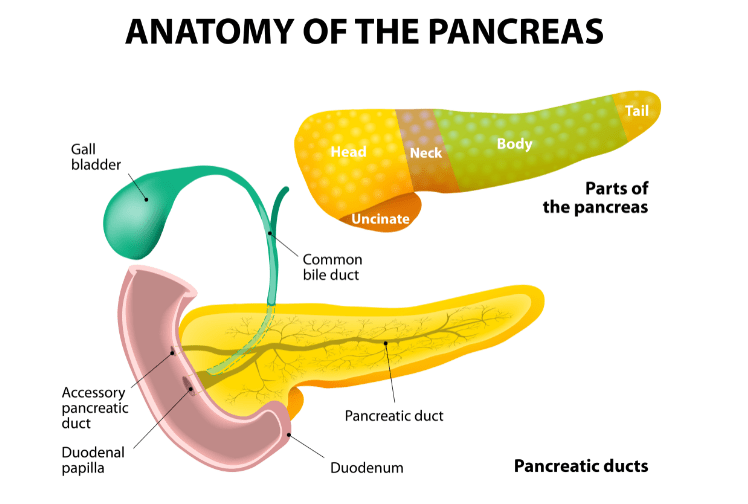 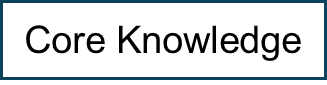 14
As the pancreatic buds fuse, their ducts anastomose.

 The pancreatic duct forms from the duct of the ventral bud and the distal part of the duct of the dorsal bud

Accessory Pancreatic Duct
Accessary Pancreatic Tissue
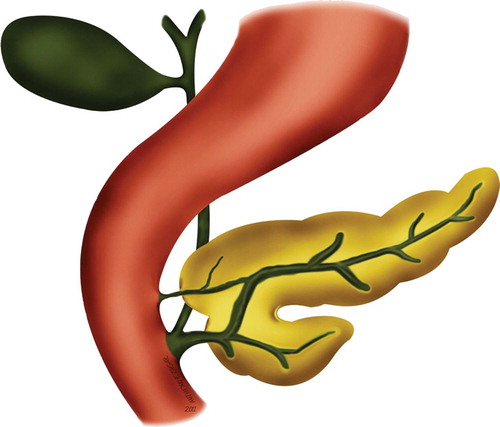 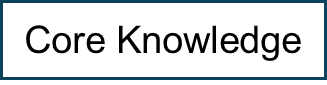 15
Histogenesis of the Pancreas
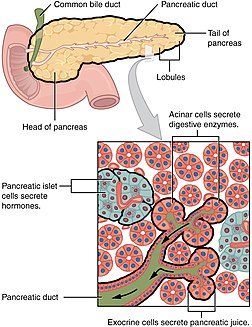 The parenchyma of the pancreas
 
Pancreatic acini begin to develop from cell clusters around the ends of these tubules 

The pancreatic islets develop from groups of cells that separate from the tubules and come to lie between the acini.
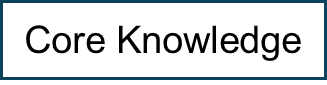 16
Insulin secretion begins during the early fetal period (10 weeks). The glucagon- and somatostatin-containing cells develop before differentiation of the insulin-secreting cells.
 Glucagon has been detected in fetal plasma at 15 weeks
The connective tissue sheath and interlobular septa of the pancreas develop from the surrounding splanchnic mesenchyme.
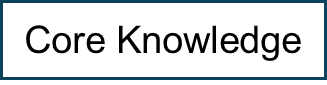 17
Physiological and biochemical aspects of Pancreas
Pancreas plays a large role in digesting  food and regulating  blood sugar. 
This 6- to 10-inch long elongated organ is located in  upper left abdomen, right behind  stomach.
 By producing enzymes and hormones, pancreas helps  body break down food and control  blood sugar
Exocrine 
Endocrine
Horizontal integration
18
Pancreas makes about 8 ounces of digestive juices every day. These juices contain enzymes to break down food. These enzymes empty into the upper part of your small intestine and include: 

Lipase, which works with bile produced by  liver to break down fat
Protease, which breaks down protein in diet and protects  from some types of bacteria 
Amylase, which breaks down starches into sugar
Horizontal Integration
19
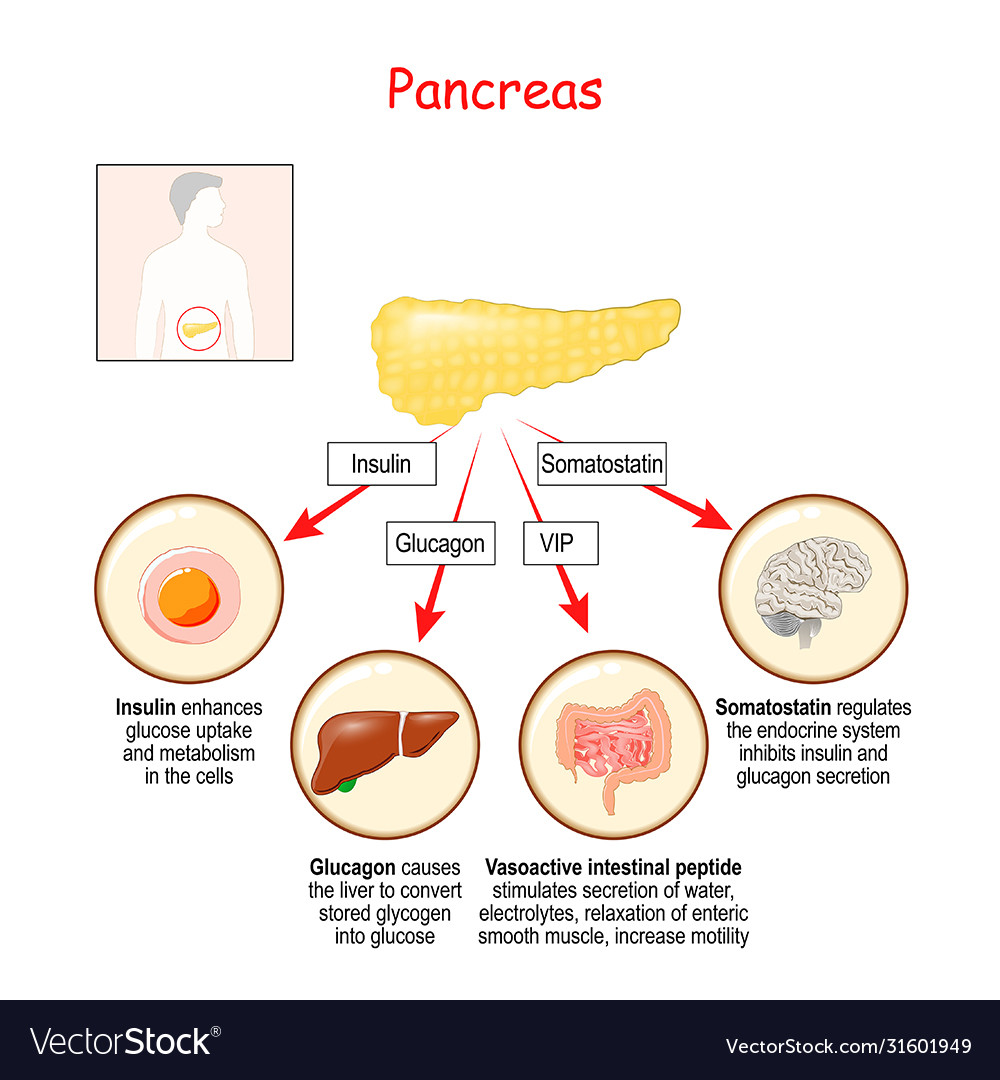 HORMONES
Horizontal Integration
20
A Blood glucose level above the normal 70 mg/100 ml (70 mg/dl) stimulates release of insulin from beta cells,
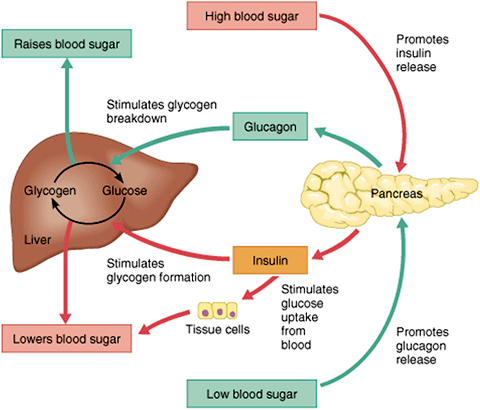 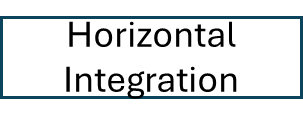 21
Anular Pancreas
Although an anular pancreas is uncommon, it may cause duodenal obstruction
 
The ringlike or anular part of the pancreas consists of a thin, flat band of pancreatic tissue surrounding the descending or second part of the duodenum.
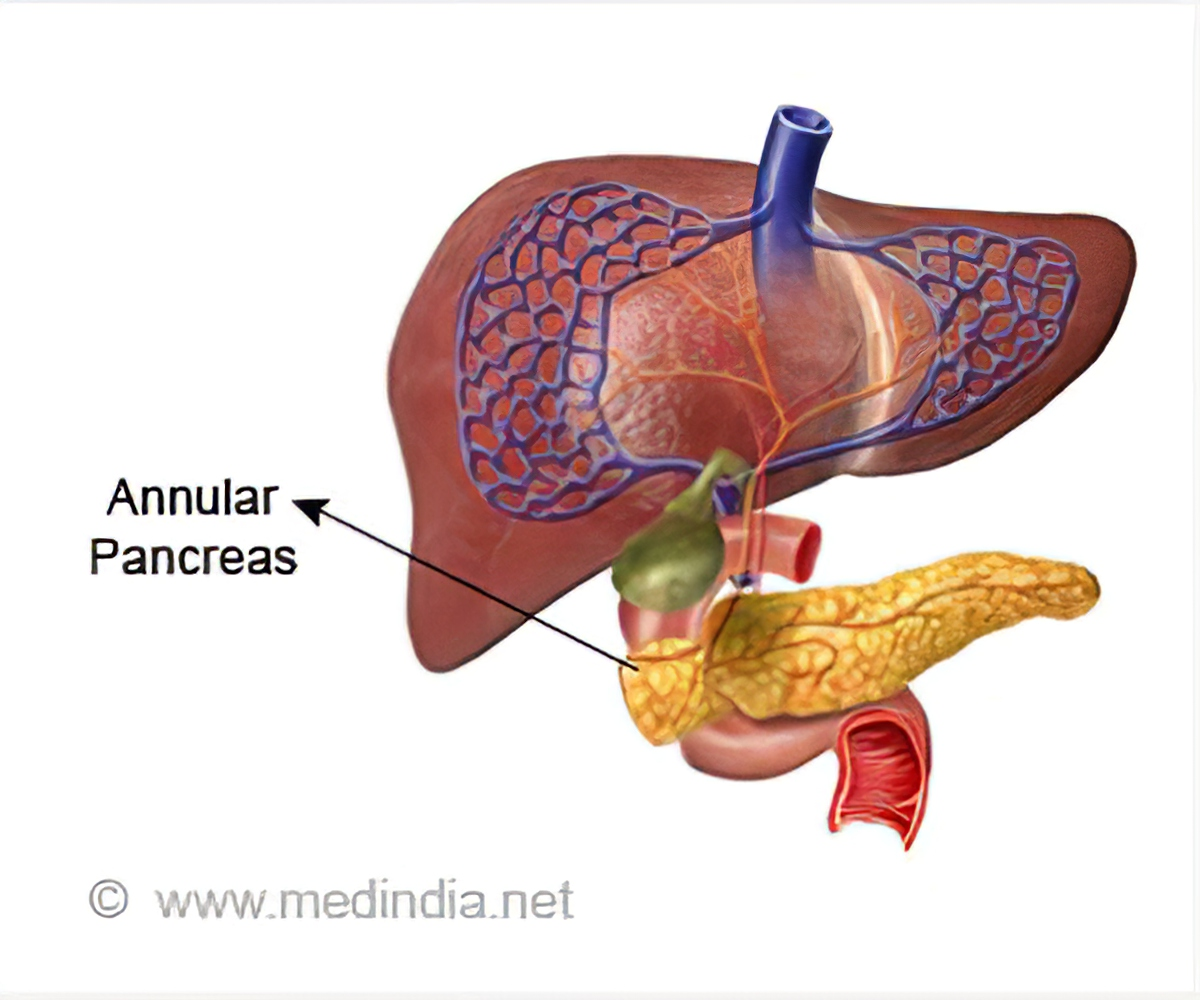 Vertical Integration
22
An anular pancreas may be associated with Down syndrome, intestinal atresia, imperforate anus, pancreatitis, and malrotation.
 Males are affected much more frequently than females. An anular pancreas probably results from the growth of a bifid ventral pancreatic bud around the duodenum The parts of the bifid ventral bud then fuse with the dorsal bud, forming a pancreatic ring (Latin, anulus).
Vertical Integration
23
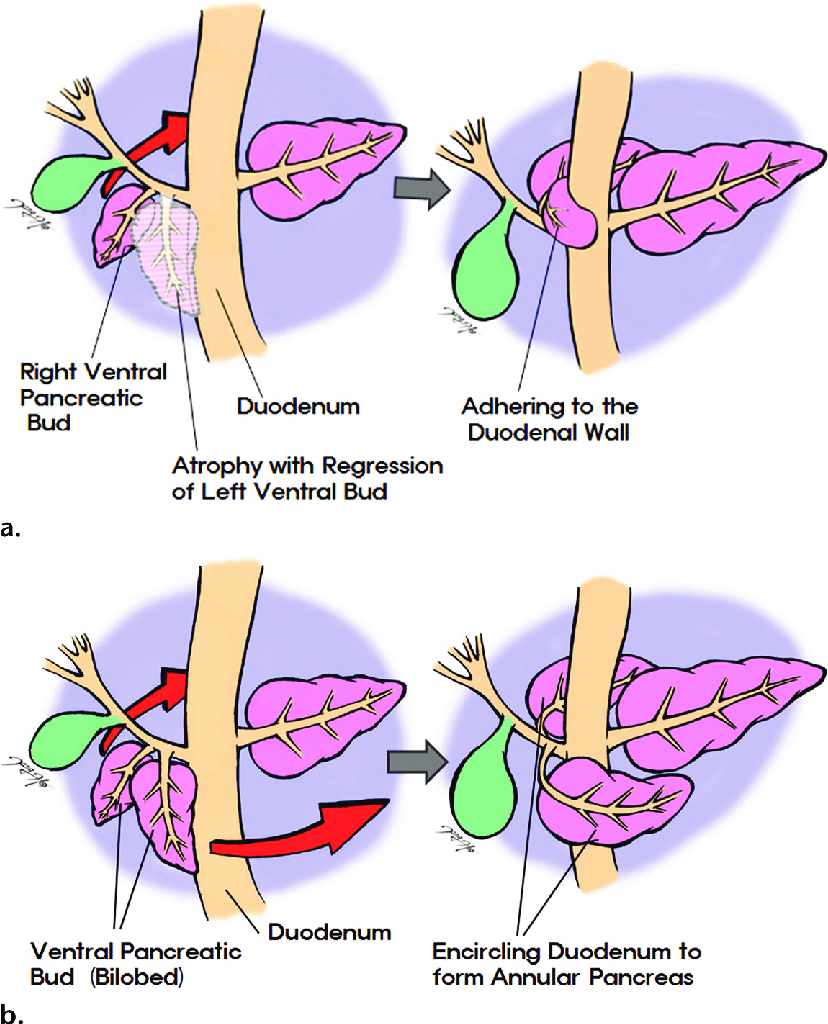 24
Risk Factors for Pancreatic Cancer: Emerging Role of Viral Hepatitis
. 
Pers. Med. 2022, 12(1), 83; https://doi.org/10.3390/jpm12010083
ABSTRACT
Pancreatic cancer is one of the most aggressive malignant neoplastic diseases. 
Identification of risk factors and implementation of screening strategies are essential for a better prognosis.
The risk factors for pancreatic cancer fall into two broad categories,  Extrinsic factors include alcohol consumption, smoking, a diet rich in saturated fats, and viral infections such as chronic infection with hepatitis B and C viruses.
The common origin of hepatocytes and pancreatic cells in the multipotent endodermal cells, the common origin of the blood vessels and biliary ducts of the pancreas and the liver, or chronic inflammatory changes may be involved
Research
25
Ethical dilemma Is it Worthwhile Operating an End-Stage Pancreatic Cancer Patient
Pancreatic cancer is as an aggressive malignancy with low survival rates. 
discussion raising concerns regarding the management of severe complications such as acute mesenteric ischemia in patients with progressed pancreatic carcinoma. How ethical is to leave patients untreated? The decisions for management of patients with advanced disease are strongly based on the expected quality of life, ethical principles, different religions and spiritualities, and the burden of healthcare cost.
Reference Acta Med Litu. 2021; 28(2): 325–329.
Published online 2021 Dec 17. doi: 10.15388/Amed.2021.28.2.17
Bioethics
26
Role of Artificial Intelligence in Ca Pancreas
Pancreatic cancer is more common in developed countries and is one of the leading causes of cancer-related mortality worldwide. 
AI is particularly useful for various investigations of pancreatic carcinoma because it has specific radiological features that enable diagnostic procedures without the requirement of a histological study. 
Currently, AI models have been created for diagnosing, grading, staging, and predicting prognosis and treatment response.
Artificial Intelligence
27
Learning Resources
KLM Embryology Developing Human 11th Edition Clinically oriented embryology by Keith Moore, T. V. N. Persaud, Mark Torchia 
 Langman's Medical Embryology 15th Edition
     by Dr. T.W. Sadler PhD
Google scholar
Google images
28